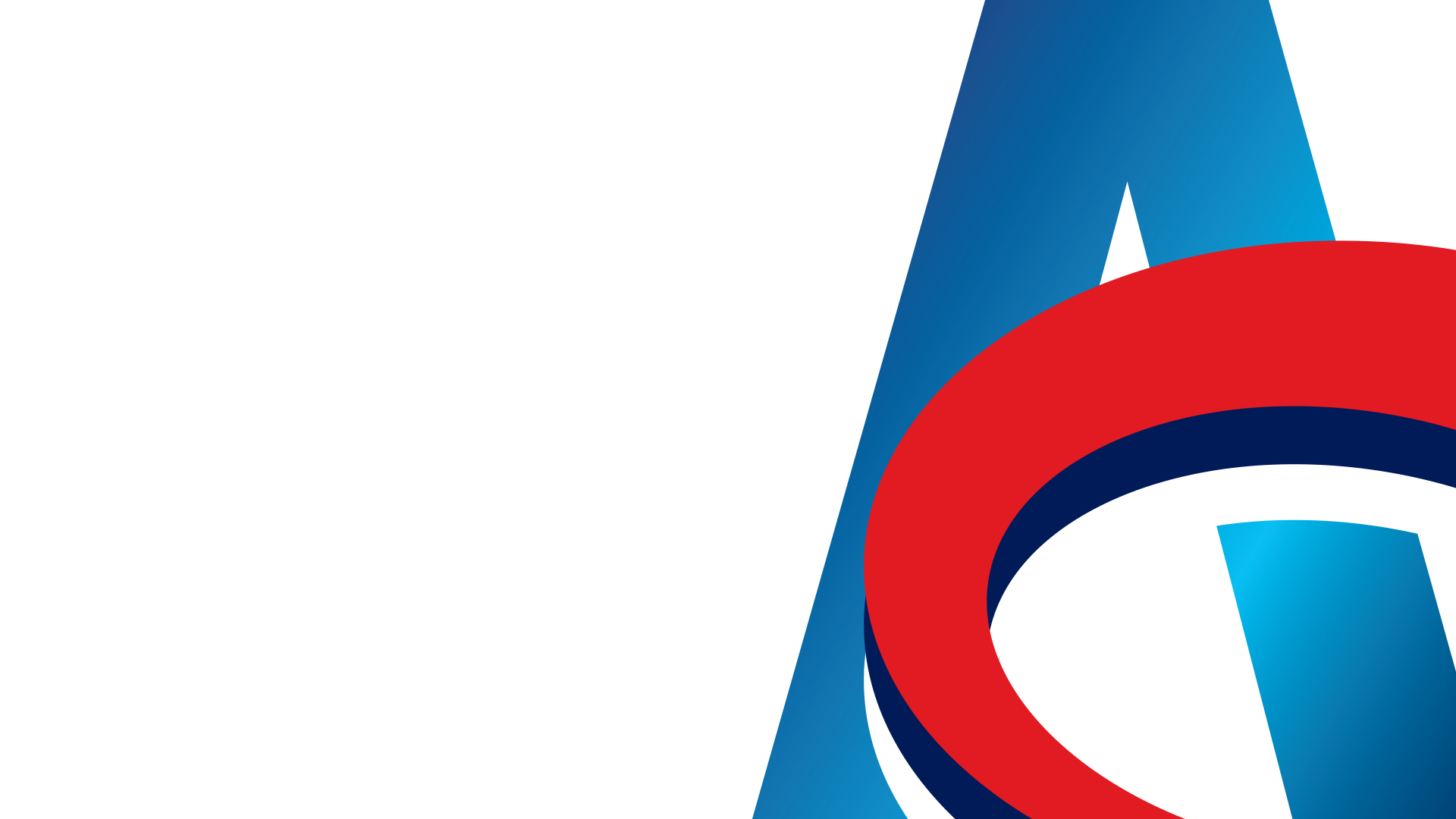 ПРАВО НА ПРЕБИЈАЊЕ ПОТРАЖИВАЊА У  СТЕЧАЈНОМ ПОСТУПКУ
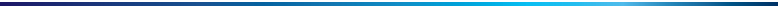 Татјана Матковић Стефановићсудија Врховног суда
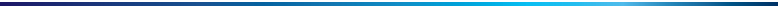 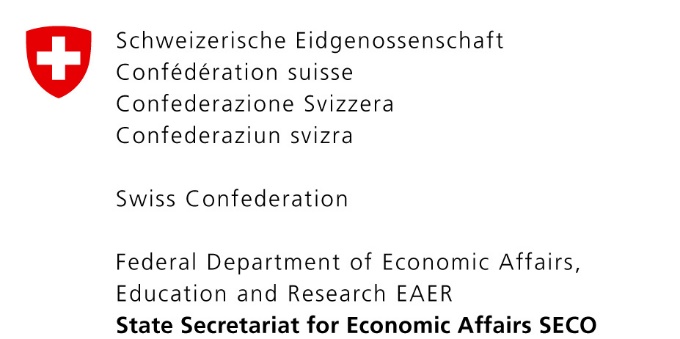 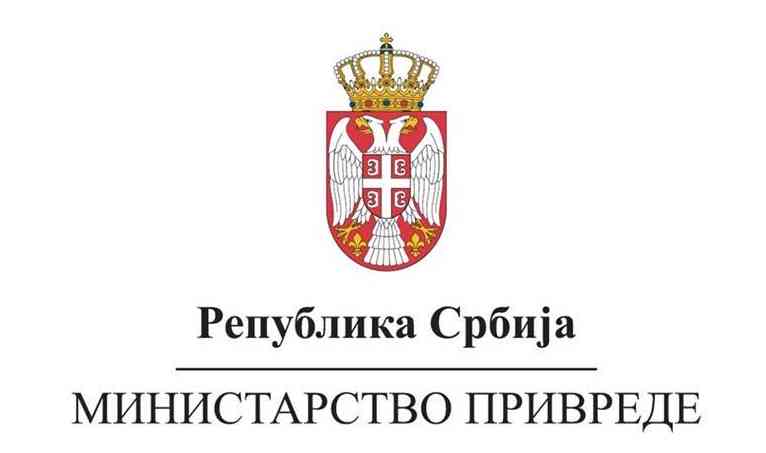 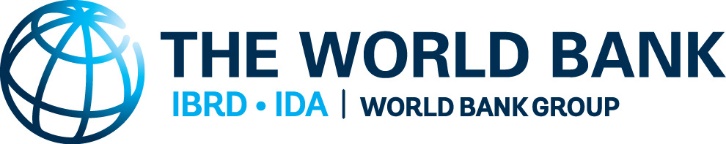 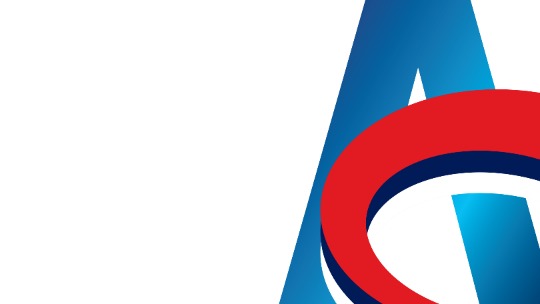 ПРЕБОЈ (КОМПЕНЗАЦИЈА)
Право на пpeбијање потраживања као институт облигационог права – један од осталих начина престанка обавезе.
Пребој или компензација је начин престанка обавезе кроз међусобно пребијање потраживања које дужник има према повериоцу са оним потраживањем које поверилац има према дужнику.
Врсте компензације:
уговорна – уговорне стране споразумно уговарају пребој међусобних потраживања
законска компензација – настаје по сили закона и независно од воље повериоца и дужника
судска компензација која настаје на основу судске одлуке.
XII СТРУЧНИ СКУП АГЕНЦИЈЕ ЗА ЛИЦЕНЦИРАЊЕ СТЕЧАЈНИХ УПРАВНИКА, СТАРА ПЛАНИНА 27 - 30.11.2023. ГОДИНЕ
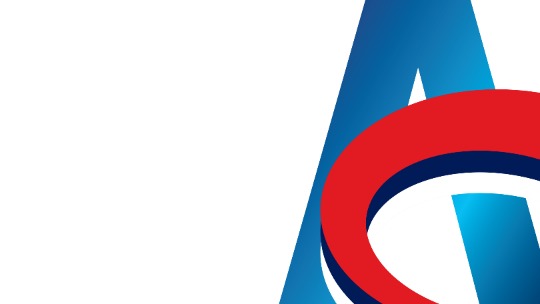 ОПШТИ УСЛОВИ ЗА ПРЕБОЈ ПОТРАЖИВАЊА
Члан 336. Закона о облигационим односима:
Дужник може извршити пребој потраживања које има према повериоцу са оним што овај потражује од њега ако оба потраживања гласе на новац или друге заменљиве ствари истог рода и исте каквоће и ако су оба доспела.
За правноваљану компензацију морају бити испуњени следећи општи услови:
да узајамна потраживања дужника и повериоца правно постоје у тренутку пребијања;
да потраживања постоје међусобно, односно узајамно;
да су узајамна потраживања истоветна;
да су доспела;
XII СТРУЧНИ СКУП АГЕНЦИЈЕ ЗА ЛИЦЕНЦИРАЊЕ СТЕЧАЈНИХ УПРАВНИКА, СТАРА ПЛАНИНА 27 - 30.11.2023. ГОДИНЕ
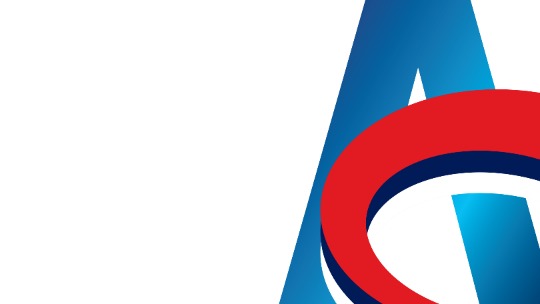 НАЧИН ОСТВАРЕЊА КОМПЕНЗАЦИЈЕ
Члан 337. Закона о облигационим односима: једнострана компензација

Пребијање не настаје чим се стекну услови за то, него је потребно да једна страна изјави другој да врши пребијање.
Након изјаве о пребијању сматра се да је пребијање настало оног часа када су се стекли услови за то.
XII СТРУЧНИ СКУП АГЕНЦИЈЕ ЗА ЛИЦЕНЦИРАЊЕ СТЕЧАЈНИХ УПРАВНИКА, СТАРА ПЛАНИНА 27 - 30.11.2023. ГОДИНЕ
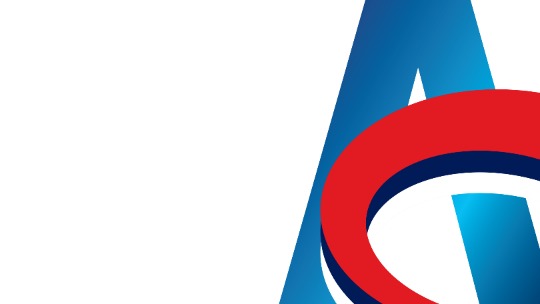 ОСТВАРИВАЊЕ ПРАВА НА ПРЕБИЈАЊЕ
Путем противтужбе (члан 198. Закона о парничном поступку)
Путем приговора ради пребијања (члан 359. Закона о парничном поступку)
XII СТРУЧНИ СКУП АГЕНЦИЈЕ ЗА ЛИЦЕНЦИРАЊЕ СТЕЧАЈНИХ УПРАВНИКА, СТАРА ПЛАНИНА 27 - 30.11.2023. ГОДИНЕ
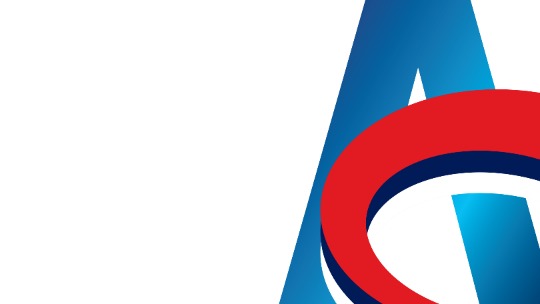 СЛУЧАЈЕВИ КАДА ЈЕ ПРЕБИЈАЊЕ ИСКЉУЧЕНО
Не може престати пребијањем:
потраживање које се не може запленити;
потраживање ствари или вредности ствари које су дужнику биле дате на чување или на посуду, или ако је дужник узео бесправно или бесправно задржао;
потраживање настало намерним проузроковањем штете;
потраживање накнаде штете причињене оштећењем здравља или проузроковањем смрти;
потраживање које потиче из законске обавезе издржавања.
XII СТРУЧНИ СКУП АГЕНЦИЈЕ ЗА ЛИЦЕНЦИРАЊЕ СТЕЧАЈНИХ УПРАВНИКА, СТАРА ПЛАНИНА 27 - 30.11.2023. ГОДИНЕ
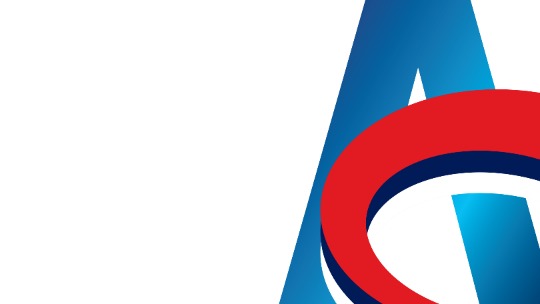 ПРАВО НА ПРЕБИЈАЊЕ У  СТЕЧАЈНОМ ПОСТУПКУ
Право на пребијање потраживања у стечајном поступку је у супротности са начелом једнаког третмана и равноправности поверилаца.
Установљено је у циљу очувања права стечених ван стечајног поступка.
- Регулисано је чланом 82. Закона о стечају.
Услови за остваривање права на пребијање у  стечајном поступку:
испуњеност општих услова предвиђених Законом о облигационим односима: да потраживања правно постоје, узајамност, истоветност потраживања и доспелост потраживања
да је право на пребијање потраживања повериоца стечено пре подношења предлога за покретање стечајног поступка, а у ком случају се не губи отварањем стечаја
поверилац право на пребијање потраживања у  стечајном поступку остварује на начин предвиђен Законом о стечају:
подношењем пријаве потраживања на цео износ потраживања у преклузивном року и 
давањем изјаве о пребоју
Услови морају бити кумулативно испуњени.
XII СТРУЧНИ СКУП АГЕНЦИЈЕ ЗА ЛИЦЕНЦИРАЊЕ СТЕЧАЈНИХ УПРАВНИКА, СТАРА ПЛАНИНА 27 - 30.11.2023. ГОДИНЕ
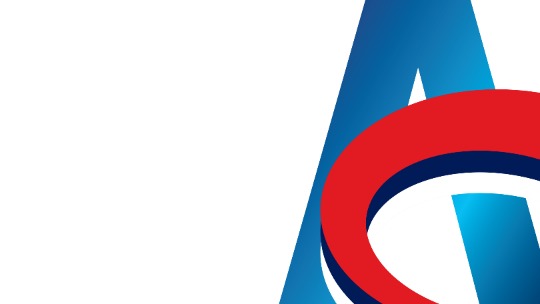 НЕДОПУШТЕНОСТ ПРЕБИЈАЊА
Члан 83. Закона о стечају - Пребијање је недопуштено иако је право на пребијање потраживања стечено пре подношења предлога за покретање стечајног поступка:
1) ако је стечајни поверилац потраживање стекао у последњих шест месеци пре дана подношења предлога за покретање стечајног поступка, а стечајни поверилац је знао или морао знати да је дужник неспособан за плаћање или је презадужен;
Као и у случају:
2) ако су се услови за пребијање стекли правним послом или другом правном радњом која се може побијати; 
Прописани случајеви недопуштености пребијања потраживања установљени су у циљу заштите једнаког третмана и равномерног намирења стечајних поверилаца и спречавање њихових оштећења.
XII СТРУЧНИ СКУП АГЕНЦИЈЕ ЗА ЛИЦЕНЦИРАЊЕ СТЕЧАЈНИХ УПРАВНИКА, СТАРА ПЛАНИНА 27 - 30.11.2023. ГОДИНЕ
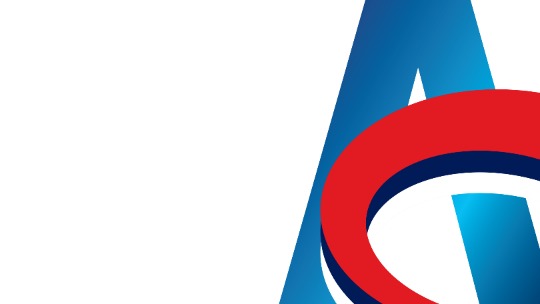 ПРОПИСАНИ УСЛОВИ ЗА НЕДОПУШТЕНОСТ ПРЕБИЈАЊА
Релевантни услови за недопуштеност пребијања потраживања из члана 83. став 1. тачка 1) Закона о стечају:
Кумулативна испуњеност објективног и субјективног услова.
Објективни услов:
- Време стицања потраживања - ако је потраживање стечено у последњих шест месеци пре дана подношења предлога за покретање стечаја;
- Несавесност стечајног повериоца – да је знао или могао знати да је дужник неспособан за плаћање или презадужен;
- Терет доказивања испуњености прописаних услова је на стечајном дужнику;
XII СТРУЧНИ СКУП АГЕНЦИЈЕ ЗА ЛИЦЕНЦИРАЊЕ СТЕЧАЈНИХ УПРАВНИКА, СТАРА ПЛАНИНА 27 - 30.11.2023. ГОДИНЕ
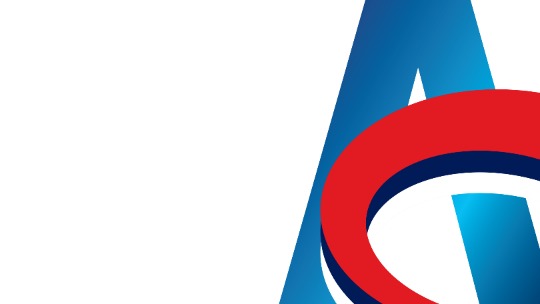 ИЗУЗЕЦИ ОД ПРОПИСАНЕ НЕДОПУШТЕНОСТИ ПРЕБИЈАЊА ПОТРАЖИВАЊА
Изузеци од недопуштеност пребијања потраживања из члана 83. став 1. тачка 1) Закона о стечају су:
ПРВИ ИЗУЗЕТАК:
Пребијање је допуштено ако је у питању потраживање које је стечено у вези са испуњењем неизвршених двострано теретних уговора у коме сауговарачи, стечајни дужник и стечајни поверилац нису извршили своје обавезе у целости или делимично;
Ако стечајни управник одбије испуњење уговора, сауговарач остварује своје потраживање као стечајни поверилац и може да га пребије са евентуалним потраживањем стечајног дужника према  стечајном повериоцу;
Ако стечајни управник прихвати извршење уговора, па у току стечајног поступка престане да га извршава, потраживање по основу овог уговора сматра се обавезом стечајне масе и сауговарач ово потраживање може пребити са евентуалним потраживањем стечајног дужника према сауговарачу.
XII СТРУЧНИ СКУП АГЕНЦИЈЕ ЗА ЛИЦЕНЦИРАЊЕ СТЕЧАЈНИХ УПРАВНИКА, СТАРА ПЛАНИНА 27 - 30.11.2023. ГОДИНЕ
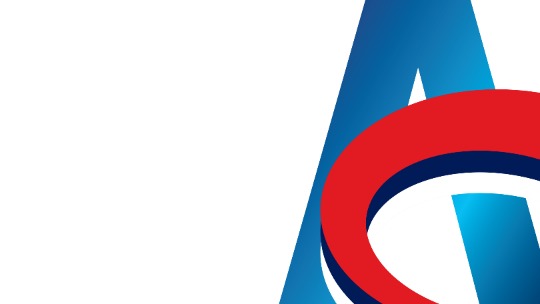 ДРУГИ ИЗУЗЕТАК:
Ако је у питању потраживање коме је враћено правно дејство успешним побијањем правног посла или друге правне радње стечајног дужника.
Дејство успешног побијања је: 
- Побијени правни посао, односно правна радња немају дејство према стечајној маси, а противник пребијања је дужан да у стечајну масу врати сву имовинску корист стечену на основу побијеног посла или друге радње;
- По повраћају имовинске користи у стечајну масу, противник побијања има право да остварује своје противпотраживање као стечајни поверилац подношењем накнадне пријаве потраживања.
XII СТРУЧНИ СКУП АГЕНЦИЈЕ ЗА ЛИЦЕНЦИРАЊЕ СТЕЧАЈНИХ УПРАВНИКА, СТАРА ПЛАНИНА 27 - 30.11.2023. ГОДИНЕ
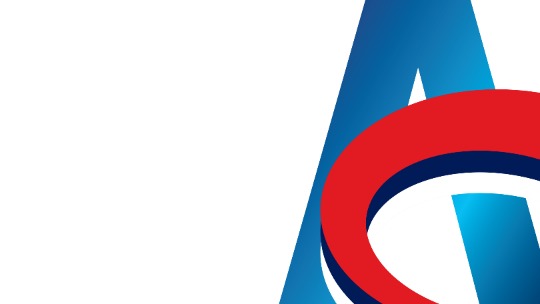 НАЧИН ПРЕБИЈАЊА ПОТРАЖИВАЊА СТЕЧАЈНОГ ПОВЕРИОЦА
Потраживања се могу пребити:
У  стечајном поступку и у парничном поступку
Поверилац мора да достави пријаву потраживања на целокупни износ потраживања према стечајном дужнику
Изјава о пребијању може бити садржана у пријави потраживања или да се накнадно изјави.
Изјава потраживања мора бити дата у року од 120 дана од дана објављивања огласа о отварању стечајног поступка над стечајним дужником.
У противном стечајни поверилац право на пребијање потраживања, не може да оствари ни у стечајном, ни у парничном поступку.
XII СТРУЧНИ СКУП АГЕНЦИЈЕ ЗА ЛИЦЕНЦИРАЊЕ СТЕЧАЈНИХ УПРАВНИКА, СТАРА ПЛАНИНА 27 - 30.11.2023. ГОДИНЕ
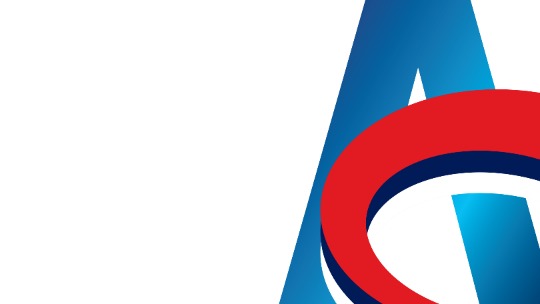 СУДСКА ЗАШТИТА У СЛУЧАЈУ ОСПОРАВАЊА ПРАВА ПРЕБОЈА
- Повериоцима чије је потраживање признато, стечајни управник може оспорити право на пребијање, уколико је пребијање недопуштено у складу са Законом о стечају или из неког другог разлога.
- Недопуштена је тужба за утврђивање права на пребој потраживања када право на пребој потраживања није прихваћено од стране стечајног управника – тужба се одбацује као недозвољена.
- Стечајни поверилац у случају оспоравања права на пребијање потраживања може да остварује судску заштиту у парничном поступку по тужбеном захтеву стечајног дужника да се обавеже на исплату дуга и то истицањем приговора ради пребијања.
XII СТРУЧНИ СКУП АГЕНЦИЈЕ ЗА ЛИЦЕНЦИРАЊЕ СТЕЧАЈНИХ УПРАВНИКА, СТАРА ПЛАНИНА 27 - 30.11.2023. ГОДИНЕ
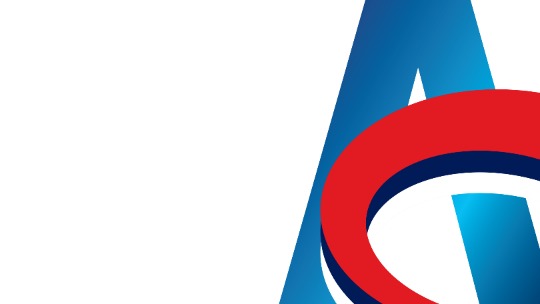 ОДЛУКЕ СУДА ПО ИСТАКНУТОМ ПРИГОВОРУ ПРЕБИЈАЊА СТЕЧАЈНОГ ПОВЕРИОЦА
Суд одбацује приговор ради пребијања стечајног повериоца, ако је стечајни управник оспорио право на пребијање из разлога недопуштености пребијања у смислу члана 83. став 1. тачка 1) и 2) Закона о стечају.
Ако је право на пребијање потраживања стечајни управник оспорио супротно члану 83. став 1. Закона о стечају, као и супротно одредбама ЗОО приговор ради пребијања би био основан.
Парнични суд би утврдио потраживање стечајног дужника према стечајном повериоцу као и потраживање стечајног повериоца према стечајном дужнику, а потом би исте пребио до висине мањег износа потраживања и за наведени износ одбио тужбени захтев.
Правноснажна пресуда о приговору пребијања представља основ за исправку коначне листе потраживања.
Признато потраживање стечајном повериоцу било би умањено за износ који је стављен у пребој.
XII СТРУЧНИ СКУП АГЕНЦИЈЕ ЗА ЛИЦЕНЦИРАЊЕ СТЕЧАЈНИХ УПРАВНИКА, СТАРА ПЛАНИНА 27 - 30.11.2023. ГОДИНЕ
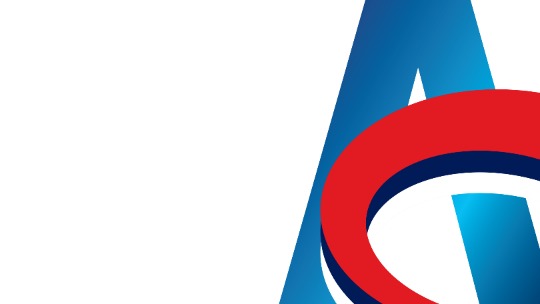 НЕДОЗВОЉЕНОСТ СУДСКЕ КОМПЕНЗАЦИЈЕ
У ситуацији када је над тужиоцем као стечајним дужником отворен поступак стечаја, а тужени као стечајни поверилац није уз пријаву потраживања приложио изјаву о компензацији, поверилац је изгубио право на пребијање потраживања, што има за последицу одбачај приговора пребијања.
XII СТРУЧНИ СКУП АГЕНЦИЈЕ ЗА ЛИЦЕНЦИРАЊЕ СТЕЧАЈНИХ УПРАВНИКА, СТАРА ПЛАНИНА 27 - 30.11.2023. ГОДИНЕ
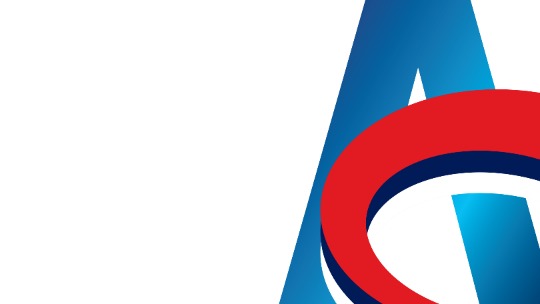 НЕТИРАЊЕ ПО ОСНОВУ ПРЕВРЕМЕНОГ ДОСПЕЋА ИЛИ ПРЕСТАНКА ОБАВЕЗЕ (CLOSE-OUT NETTING)
Закон о стечају, у погледу посебних правила о пребијању (нетирању) по основу превременог доспећа или престанка обавезе (close-out netting), а по основу уговора о финансијском обезбеђењу или других финансијских уговора упућује на примену одредаба Закона о финансијском обезбеђењу.
XII СТРУЧНИ СКУП АГЕНЦИЈЕ ЗА ЛИЦЕНЦИРАЊЕ СТЕЧАЈНИХ УПРАВНИКА, СТАРА ПЛАНИНА 27 - 30.11.2023. ГОДИНЕ
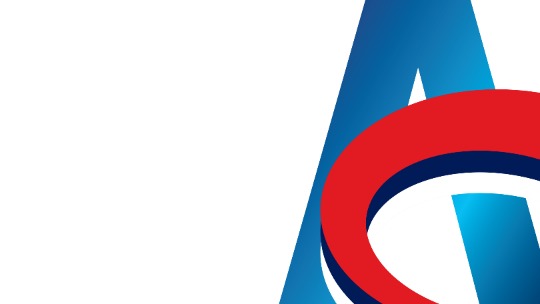 УГОВОРИ О ФИНАНСИЈСКОМ ОБЕЗБЕЂЊУ
Уговором о финансијском обезбеђењу обавезује се давалац обезбеђења да, ради обезбеђења извршења своје или туђе финансијске обавезе пренесе средство обезбеђења примаоцу обезбеђења или на том средству установи заложно право у корист примаоца обезбеђења, а прималац обезбеђења обавезује се да у складу с тим уговором примљена или еквивалентна средства обезбеђења врати даваоцу обезбеђења по извршењу финансијске обавезе, односно истовремено с тим извршењем.
XII СТРУЧНИ СКУП АГЕНЦИЈЕ ЗА ЛИЦЕНЦИРАЊЕ СТЕЧАЈНИХ УПРАВНИКА, СТАРА ПЛАНИНА 27 - 30.11.2023. ГОДИНЕ
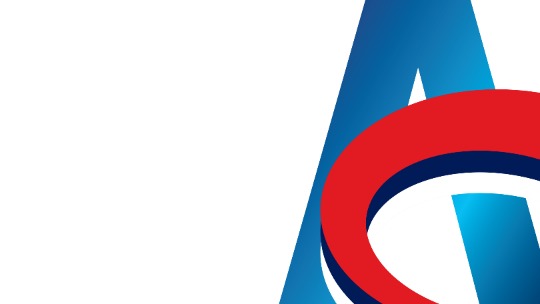 Права и обавезе из уговора о финансијском обезбеђењу, укључујући и давање, стицање, промену и реализацију средстава обезбеђења, извршавају се несметано без обзира на покретање – отварање и спровођење поступка стечаја, ликвидације и примене мере реорганизације над даваоцем или примаоцем обезбеђења.
Ако је уговор о финансијском обезбеђењу закључен, или је средство обезбеђења дато, стечено или промењено, или је финансијска обавеза настала на дан покретања – отварања поступка стечаја или ликвидације или примене мера реорганизације, а након тренутка доношења одговарајуће одлуке о покретању – отварању тог поступка или примени мера – уговор о финансијском обезбеђењу, као и давање, стицање и промена средства обезбеђења правно су важећи и обавезујући ако прималац обезбеђења докаже да није знао, нити је био дужан да зна за покретање – отварање тог поступка или примену тих мера.
На побијање правног посла и радњи стечајног дужника који је прималац или давалац обезбеђења примењују се одредбе закона којим се уређује стечај, ако нису у супротности са Законом о финансијском обезбеђењу.
XII СТРУЧНИ СКУП АГЕНЦИЈЕ ЗА ЛИЦЕНЦИРАЊЕ СТЕЧАЈНИХ УПРАВНИКА, СТАРА ПЛАНИНА 27 - 30.11.2023. ГОДИНЕ
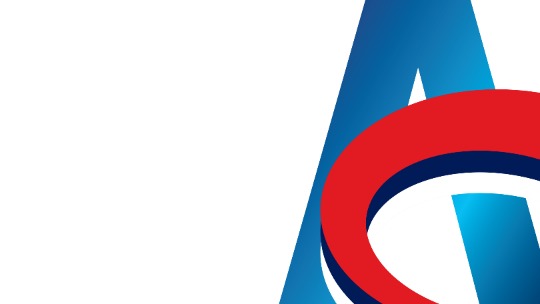 ФИНАНСИЈСКИ УГОВОРИ
Финансијским уговором могу се утврдити догађаји и околности (неизвршење доспеле финансијске обавезе или други слични догађај или околност која се односи на једну од уговорних страна) по чијем се наступању, аутоматски или на захтев уговорне стране предузима: 
Међусобна обавеза по основу једног или више финансијских уговора сматрају се доспелим и изражавају се као новчане обавезе или престају и замењују се новим новчаним обавезама у складу са њиховом процењеном текућом вредношћу, односно вредношћу која је утврђена на начин из тог уговора и/или
Врши се нетирањем (пребијање) међусобних потраживања и обавеза по основу једног или више финансијских уговора, тако да је уговорна страна која дугује већи износ дужна да плати разлику у износу потраживања (нето износ).

Финансијски уговор јесте оквирни уговор или други уговор закључен на начин и у форми који су уобичајени у пословној пракси, чије се уговорне стране субјекти из члана 4. Закона о финансијском обезбеђeњу и по основу кога за дужника настаје финансијска обавеза, а за повериоца право на новчано намирење и/или предају, односно пренос новчаних средстава, односно финансијских инструмената у складу са законом.
XII СТРУЧНИ СКУП АГЕНЦИЈЕ ЗА ЛИЦЕНЦИРАЊЕ СТЕЧАЈНИХ УПРАВНИКА, СТАРА ПЛАНИНА 27 - 30.11.2023. ГОДИНЕ
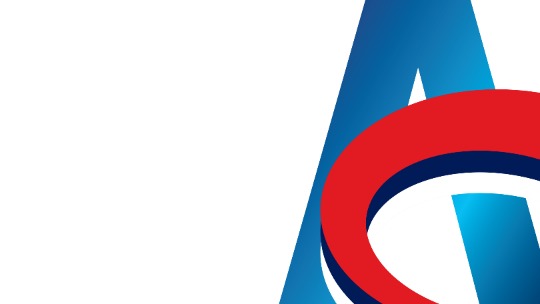 Покретање/отварање и спровођење поступка стечаја и ликвидације или примена мере реорганизације не утиче на остваривање права на нетирање из финансијских уговора.
На заштиту права на нетирање у случају стечаја, ликвидације и примене мере реорганизације над уговорном страном финансијског уговора сходно се примењују одредбе Закона о финансијском обезбеђењу које се односе на уговор о финансијском обезбеђењу.
Ако након нетирања међусобних потраживања и обавеза по основу финансијског уговора стечајни дужник није у потпуности измирио финансијску обавезу – поверилац може своје потраживање према њему намирити у  стечајном поступку као стечајни поверилац.
XII СТРУЧНИ СКУП АГЕНЦИЈЕ ЗА ЛИЦЕНЦИРАЊЕ СТЕЧАЈНИХ УПРАВНИКА, СТАРА ПЛАНИНА 27 - 30.11.2023. ГОДИНЕ
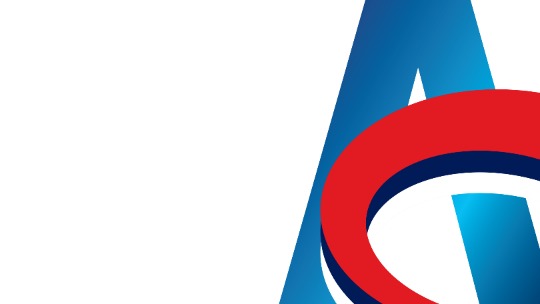 ЗАКЉУЧАК
Отварањем стечајног поступка не губи се право на пребој потраживања у стечајном поступку ако је право за пребој потраживања настало пре подношења предлога за покретање стечајног поступка.
За реализацију права на пребијање потраживања у стечајном поступку захтева се испуњеност:
општих услова за пребој потраживања прописаних ЗОО: да потраживања правно постоје, узајамност потраживања, истоветност потраживања и доспелост потраживања
XII СТРУЧНИ СКУП АГЕНЦИЈЕ ЗА ЛИЦЕНЦИРАЊЕ СТЕЧАЈНИХ УПРАВНИКА, СТАРА ПЛАНИНА 27 - 30.11.2023. ГОДИНЕ
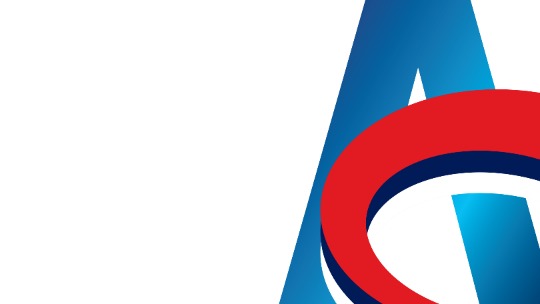 2) посебних услова прописаних Законом о стечају: 
поднета пријава потраживања на целокупни износ потраживања
изјава о пребијању потраживања
испоштованост преклузивног рока за подношење пријаве потраживања и давање изјаве о пребоју
да се не ради о недопуштеном пребијању из члана 83. Закона о стечају
XII СТРУЧНИ СКУП АГЕНЦИЈЕ ЗА ЛИЦЕНЦИРАЊЕ СТЕЧАЈНИХ УПРАВНИКА, СТАРА ПЛАНИНА 27 - 30.11.2023. ГОДИНЕ
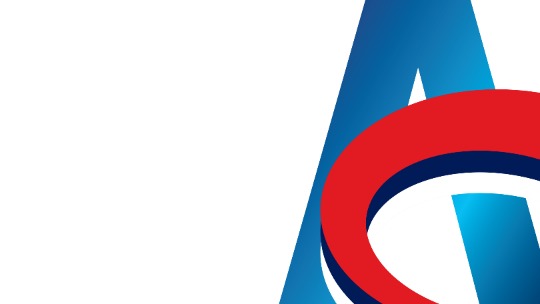 За случај оспоравања изјаве о пребијању, стечајни поверилац право на пребијање може остварити у парничном поступку који се води по тужби стечајног дужника као тужиоца за наплату потраживања од стране стечајног повериоца као тужиоца и то путем истицања приговора ради пребијања.
Правноснажна пресуда којом је усвојен приговор за пребијање је правни основ за исправку потраживања утврђеног у коначној листи потраживања.
За нетирање обавеза по основу уговора о финансијском обезбеђењу и других финансијских уговора Закон о стечају упућује на примену Закона о финансијском обезбеђењу.
XII СТРУЧНИ СКУП АГЕНЦИЈЕ ЗА ЛИЦЕНЦИРАЊЕ СТЕЧАЈНИХ УПРАВНИКА, СТАРА ПЛАНИНА 27 - 30.11.2023. ГОДИНЕ